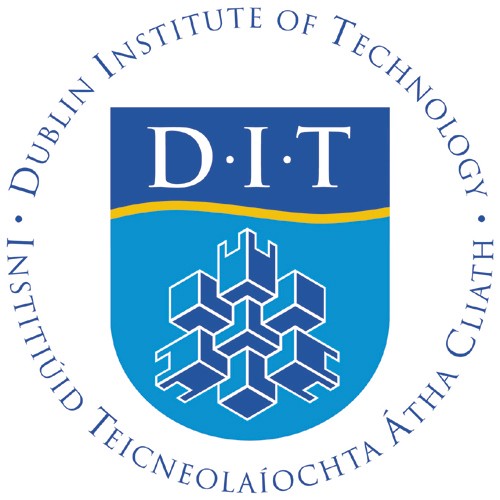 Fact Rounding
Fact Rounding
The Fact rounding technique works as follows, towards the end of a lesson the students are asked to recall one fact from the material covered. Another student should not repeat a fact already mentioned and the activity should continue until all the lesson material has been covered.